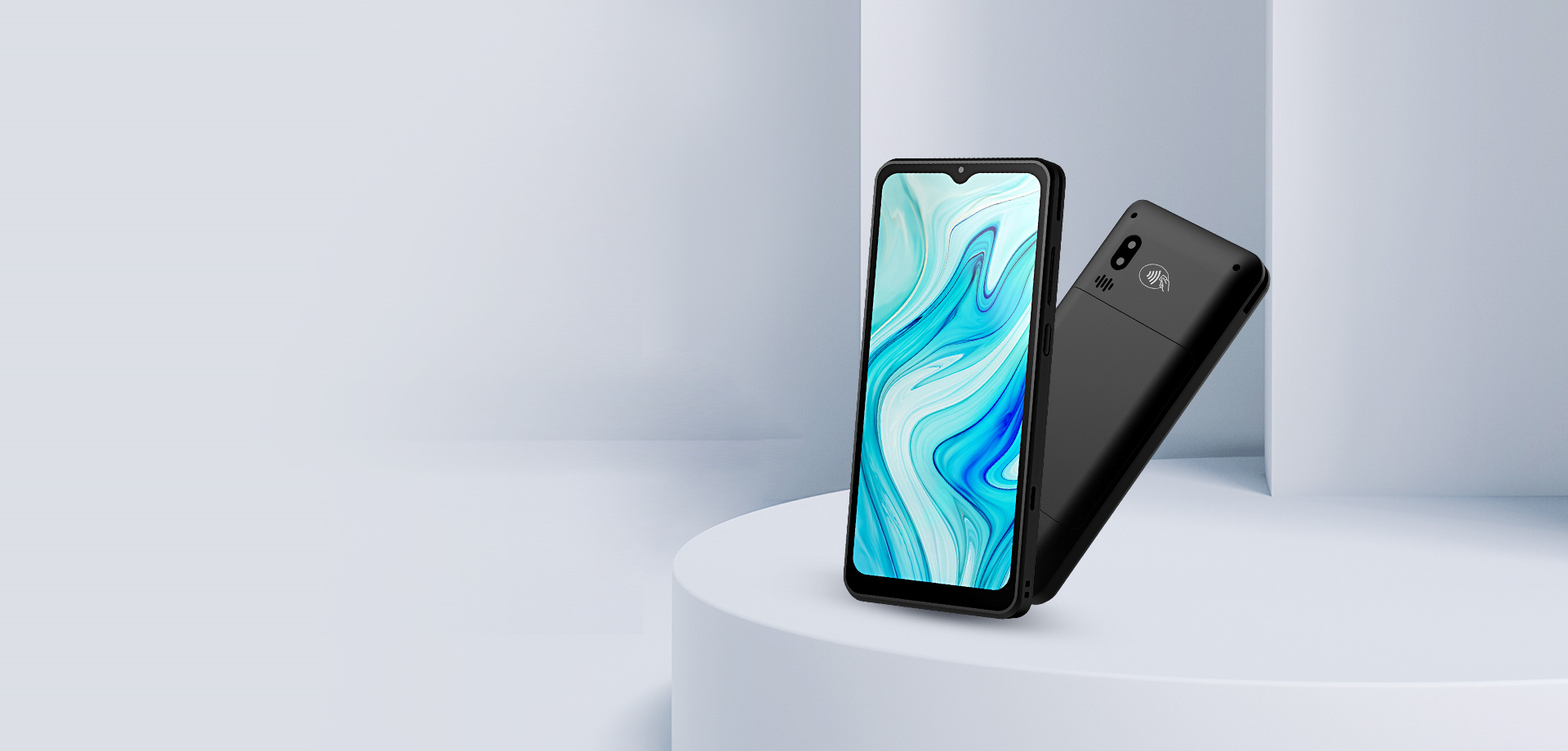 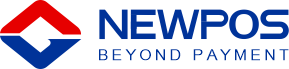 NEW9310
Smart POS Terminal
Large Screen Design, Inspiring the Future
www.newpostech.com
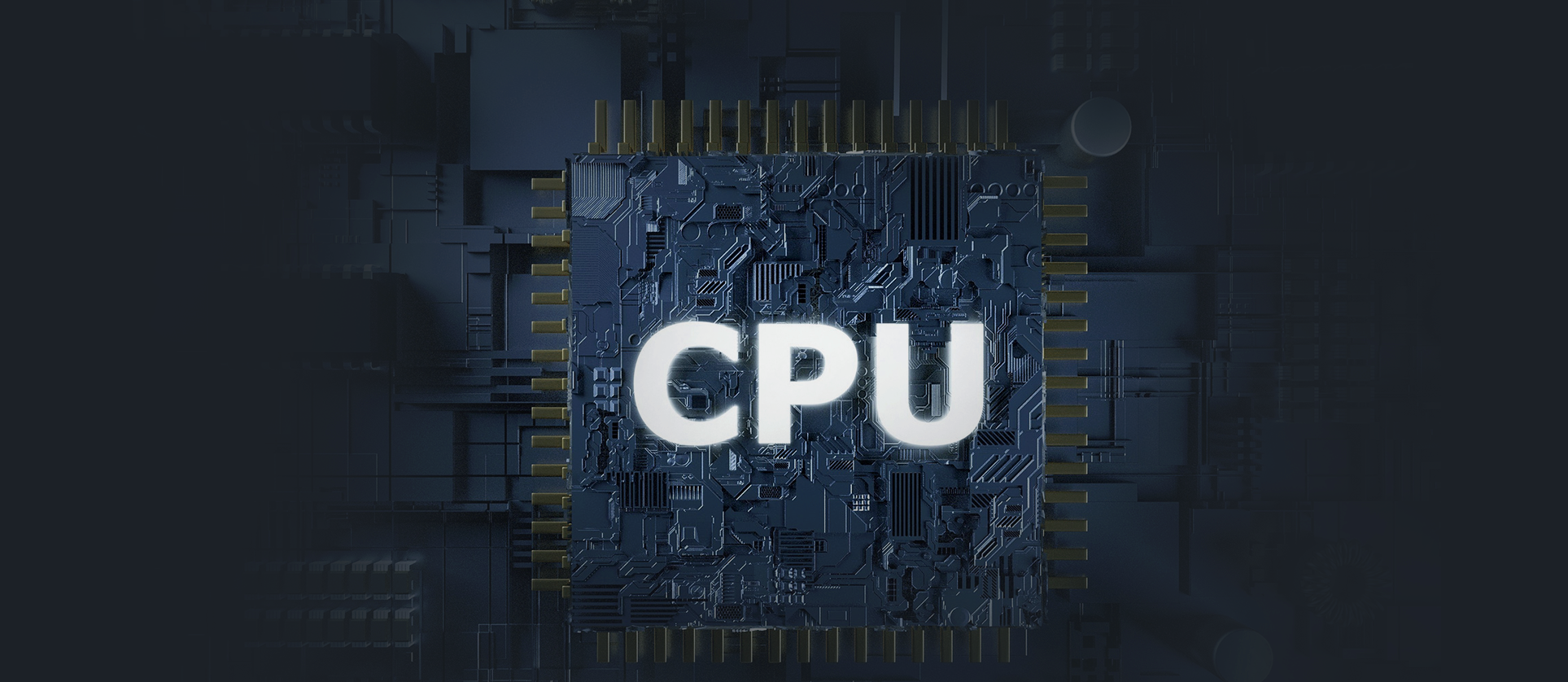 Powerful Performance, Superior Experience
A more powerful Quad-core 1.4G processor makes transactions to run seamless and faster than ever.
Splendid Large 
Screen Display
The 6.5-inch touch screen adjusts its brightness based on current lighting conditions and provides you the ultimate visual experience in any environments.
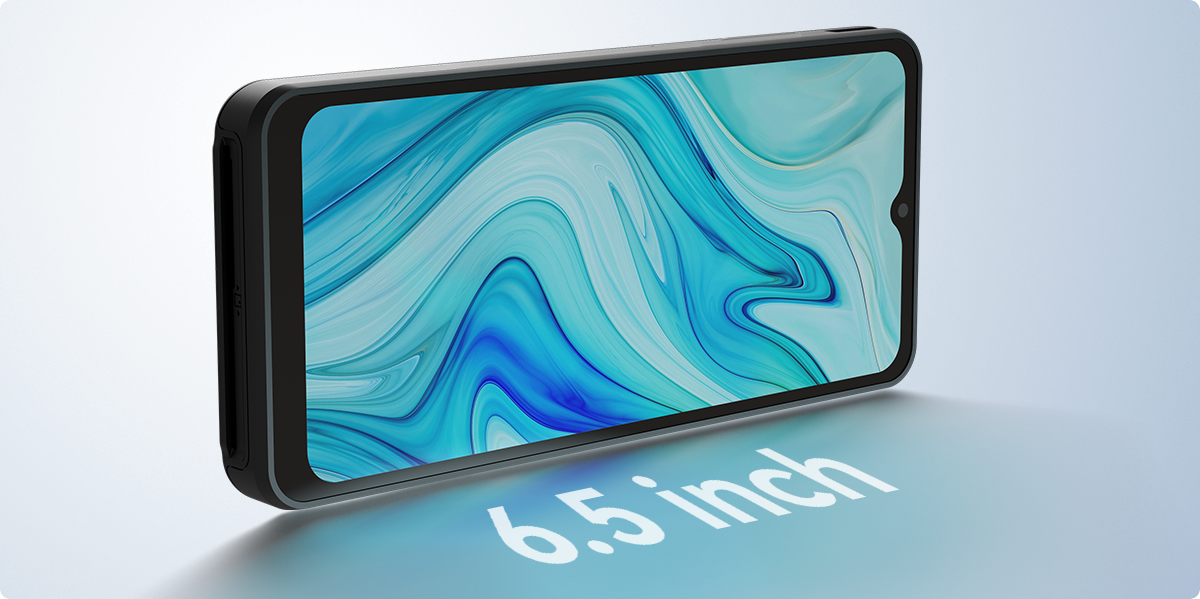 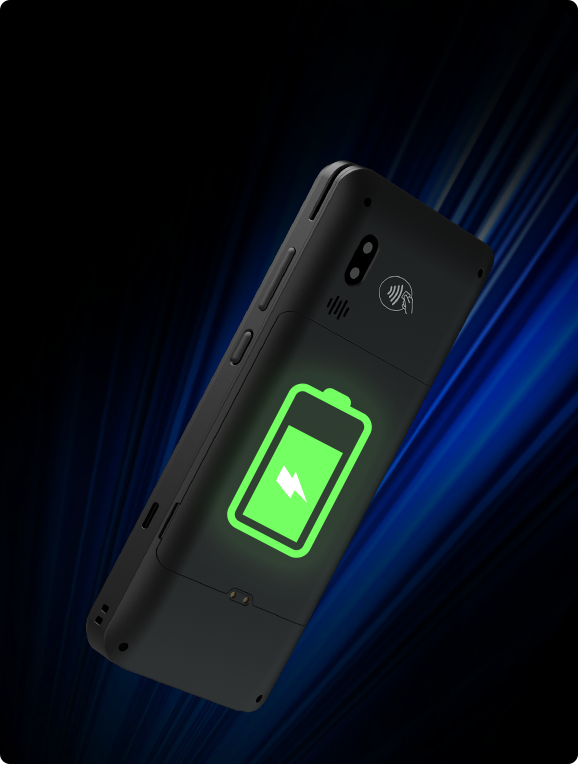 Long Battery Life
The rechargeable 3000mAh/3.8V battery ensures the NEW9310 keeps transacting smoothly a full day with a single charge.
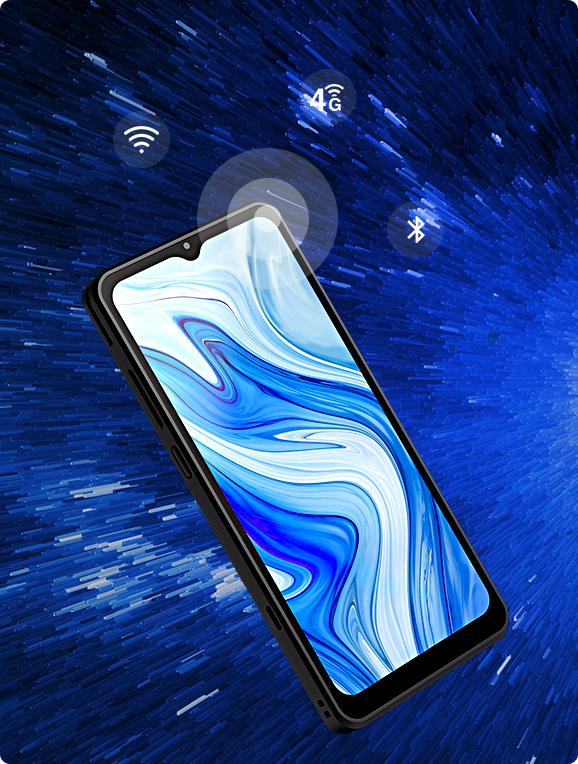 All Solutions 
For Full Connection
With the help of solutions for full connection, you could make payment or process data rapidly and securely on the spot through: 2G/3G/4G, Wi-Fi，Bluetooth.
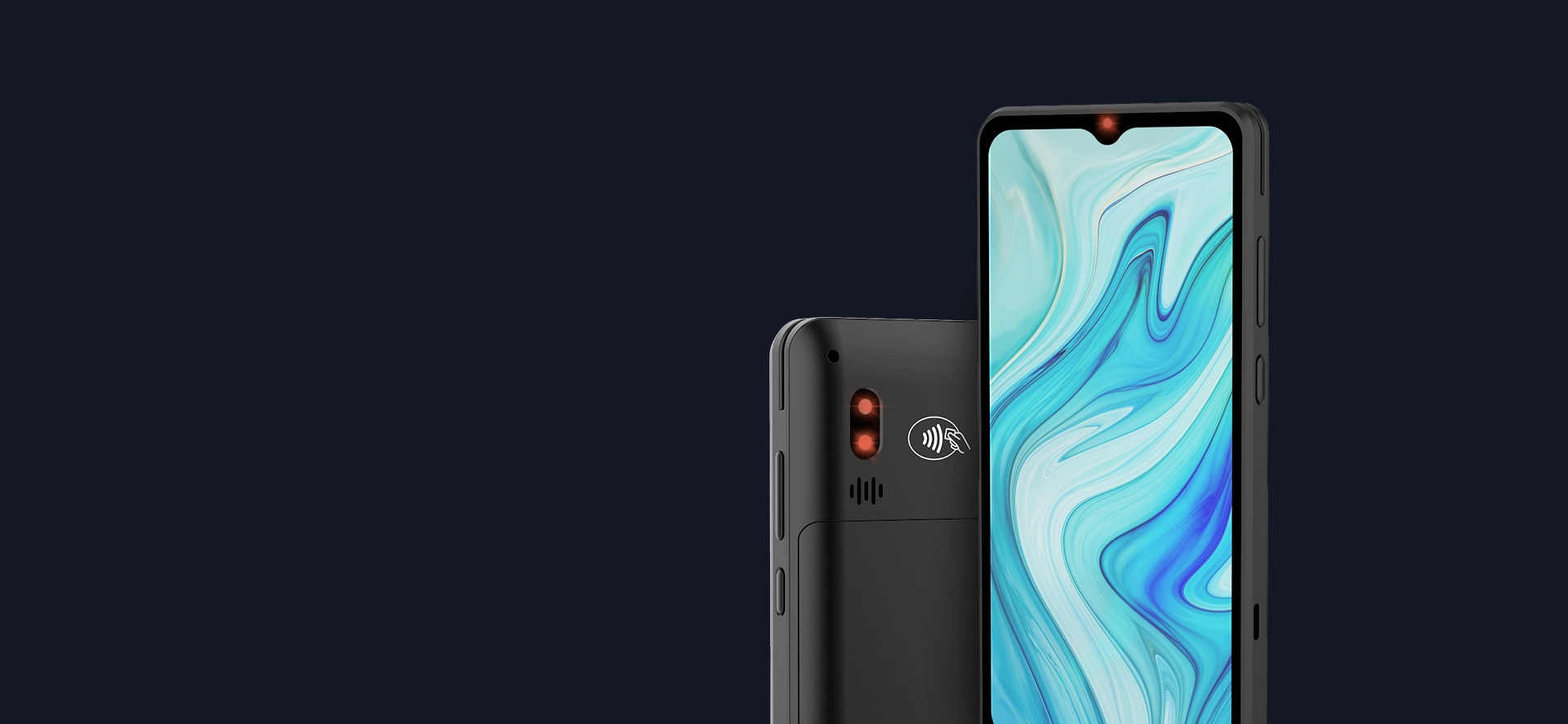 Dual Camera
2MP Front camera and 5MP autofocus rear camera catch every detail of the codes, and makes payment more rapid and safer.
2MP
5MP
Front
Rear
Supporting All Payments
It supports various payment methods, such as magnetic card, IC card, contactless transaction and code scanning transaction. A machine can be used for various forms, making collection simple.
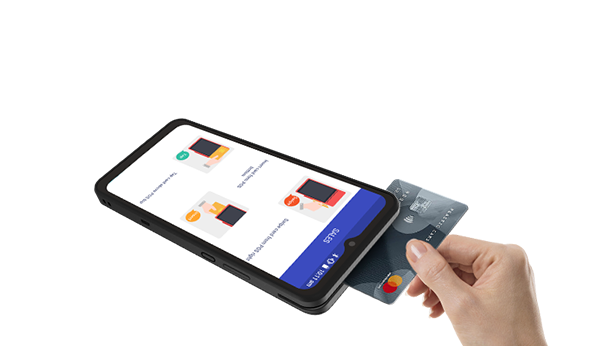 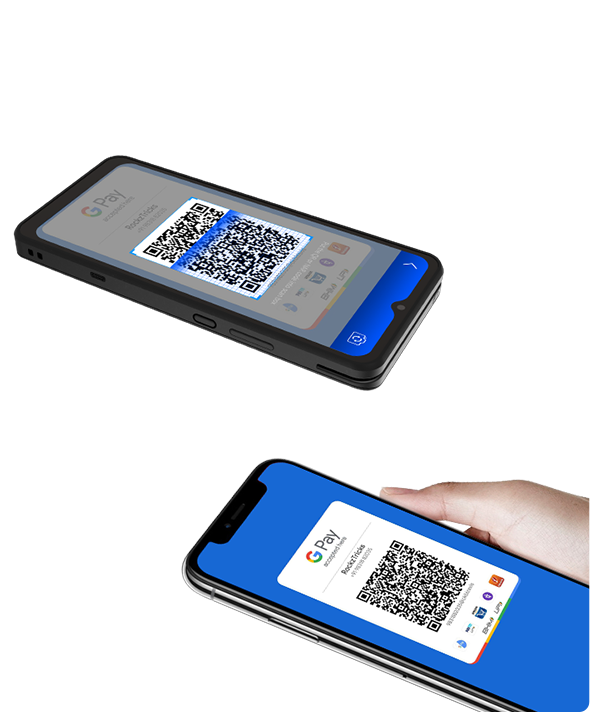 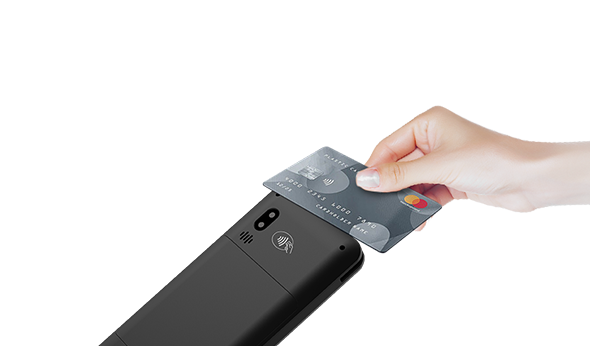 QR Code
Contactless Card
Magnetic Card
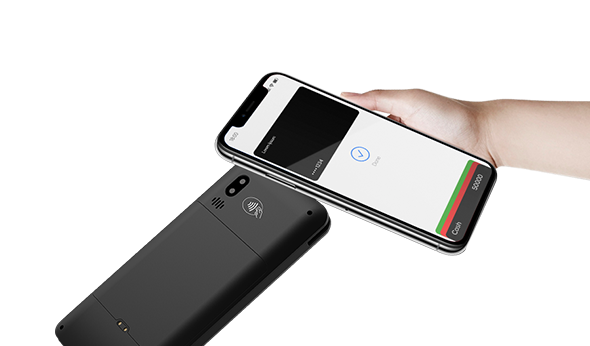 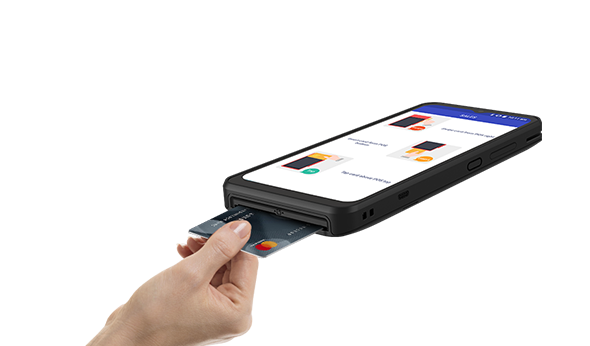 NFC
IC Card
NEW9310  Specifications